ПОЛУПРОВОДНИЦИ СА ПРИМЕСАМА P И N ТИПА
Електрична проводљивост чистих полупроводника назива се сопствена проводљивост полупроводника. 
Чистим полупроводницима се додају примесе (нечистоће) како би повећала електрична проводљивост. 
Као примесе користимо петовалентне елементе: фосфор (P), антимон (Sb) или арсен (As). Пошто је концентрација примеса мала, може се сматрати да се атом примесе налази потпуно окружен атомима полупроводника.
Један електрон петовалентног атома не улази у ковалентну везу тако да је број
слободних електрона знатно већи од броја шупљина. Електрон када постане слободан
за собом оставља непокретни позитивни јон. Слободни електрони
представљају главне носиоце електричне струје, а шупљине су споредни
носиоци електричне струје. Примесе, које уношењем у полупроводник повећавају
број слободних електрона називају се донори. Полупроводници добијени на овај 
начин  називају се полупроводници n-типа.
Као примесе можемо користити и тровалентне атоме – бор (В), инидијум (In), алуминијум (Al). Атом примесе нема довољно електрона да би се успоставиле све ковалентне везе са суседним атомима. Једна валентна веза по атому примесе недостаје.
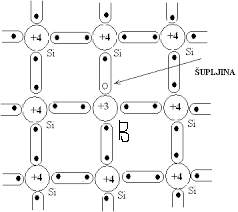 Број шупљина  је због тога овде већи у односу на број слободних електрона.
Када електрон попуни шупљину (рекомбинација) добијамо непокретни негативни јон
Шупљине представљају главне носиоце електричне струје, а слободни електрони су споредни носиоци електричне струје.
 Примесе, које уношењем у полупроводник повећавају број шупљина називају се акцептори. 
Полупроводници добијени на овај начин  називају се полупроводници p-типа.